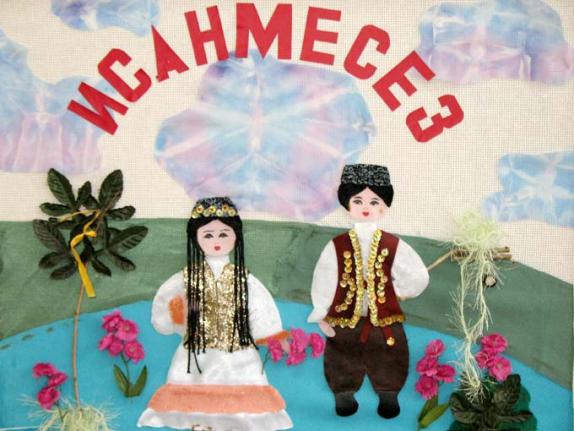 «Ознакомление детей 
с традициями  
и обычаями
Татар  Поволжья».
Выступление  воспитателя СП
 «Детский сад №3 ГБОУ СОШ №30 г.о. Сызрань» 
 ЯКУПОВОЙ Л.Ш.
 на  окружном семинаре  для воспитателей ДОО
 «Организация работы по формированию  этнотолерантного отношения  дошкольников к культуре народов Среднего Поволжья»)
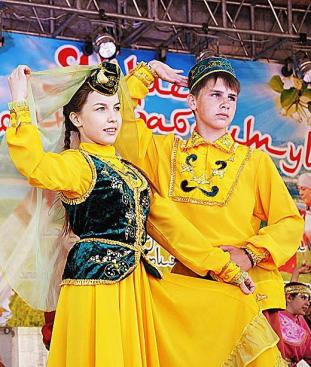 Население 
 Самарской области
Русское население Самарской области по-прежнему является наиболее многочисленным (2,6 млн. человек) и составляет 85,6% в общей численности населения.
Второе место по численности населения в области, как и в целом по России, занимают татары, их численность составила 126,1 тыс. человек или 4,1% в общей численности населения (по России – 3,9%).
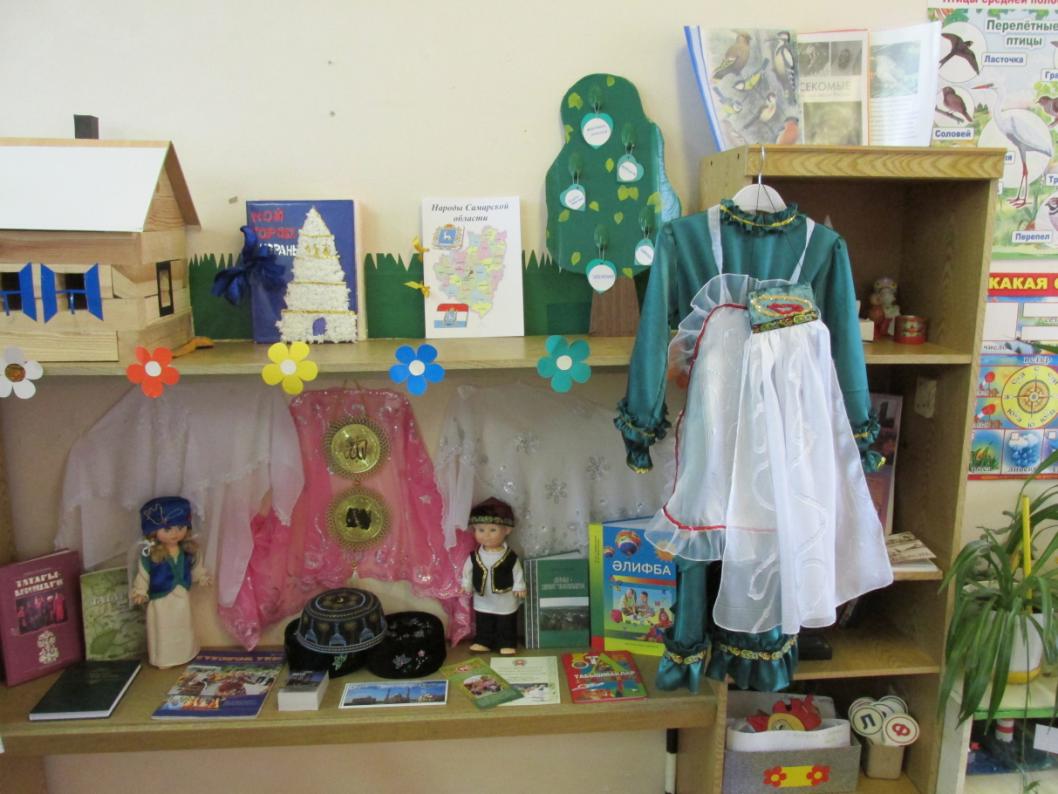 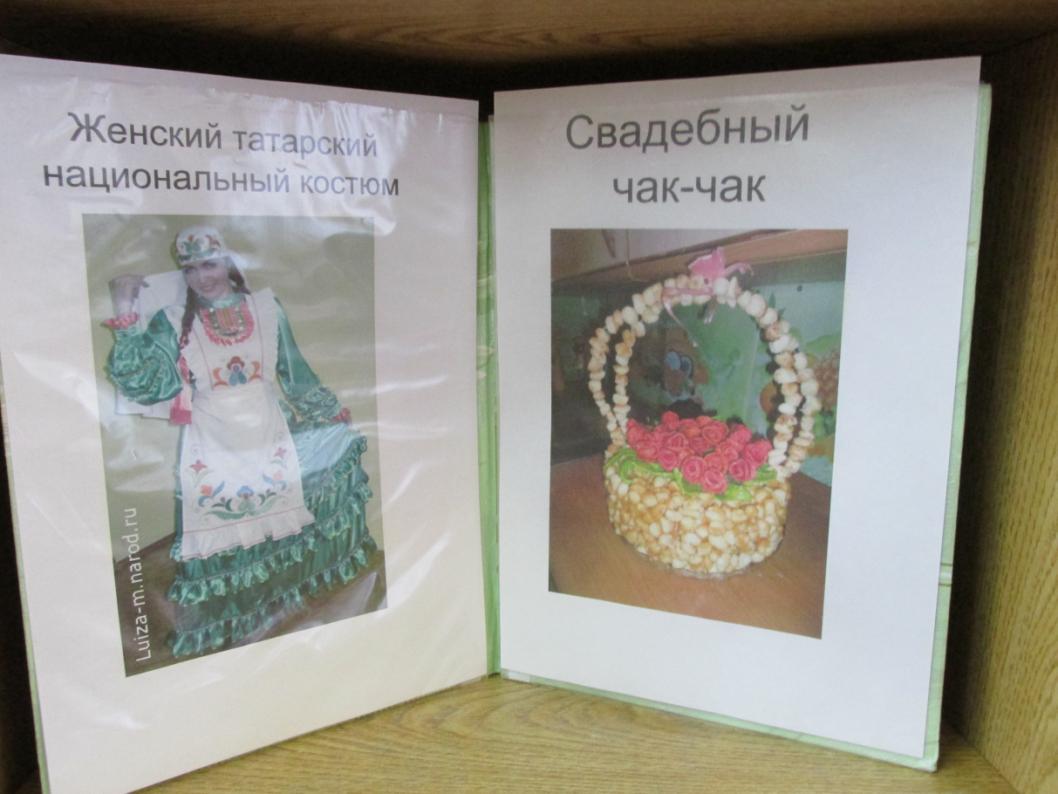 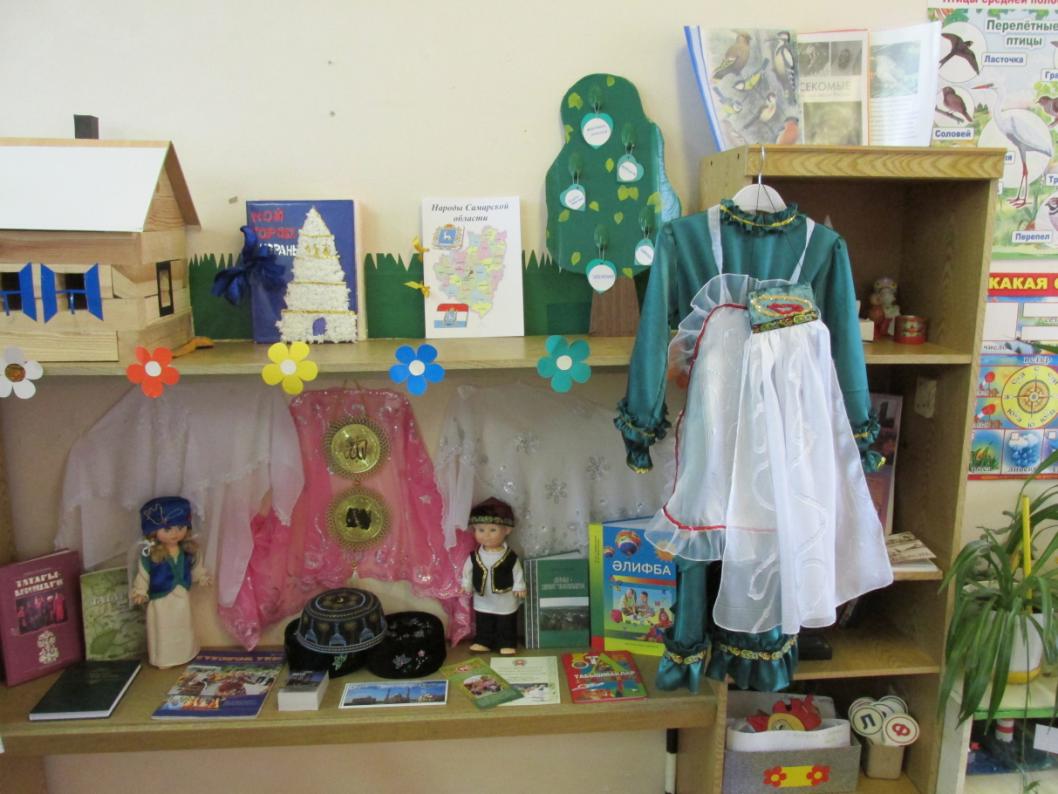 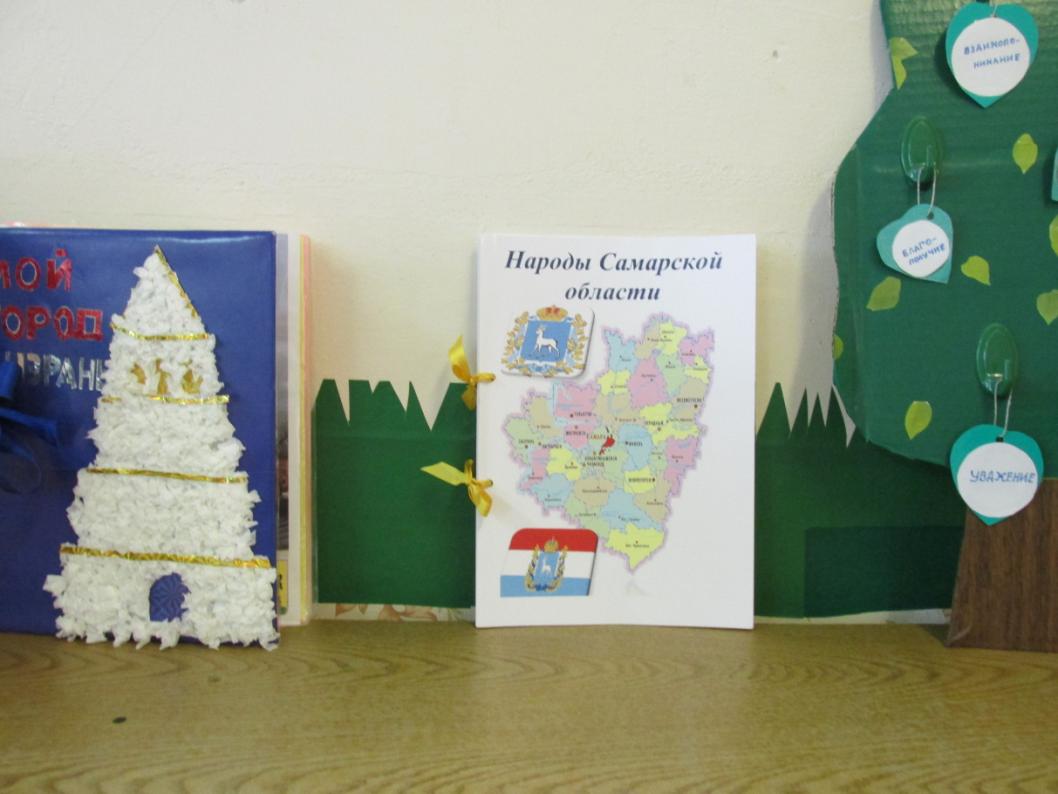 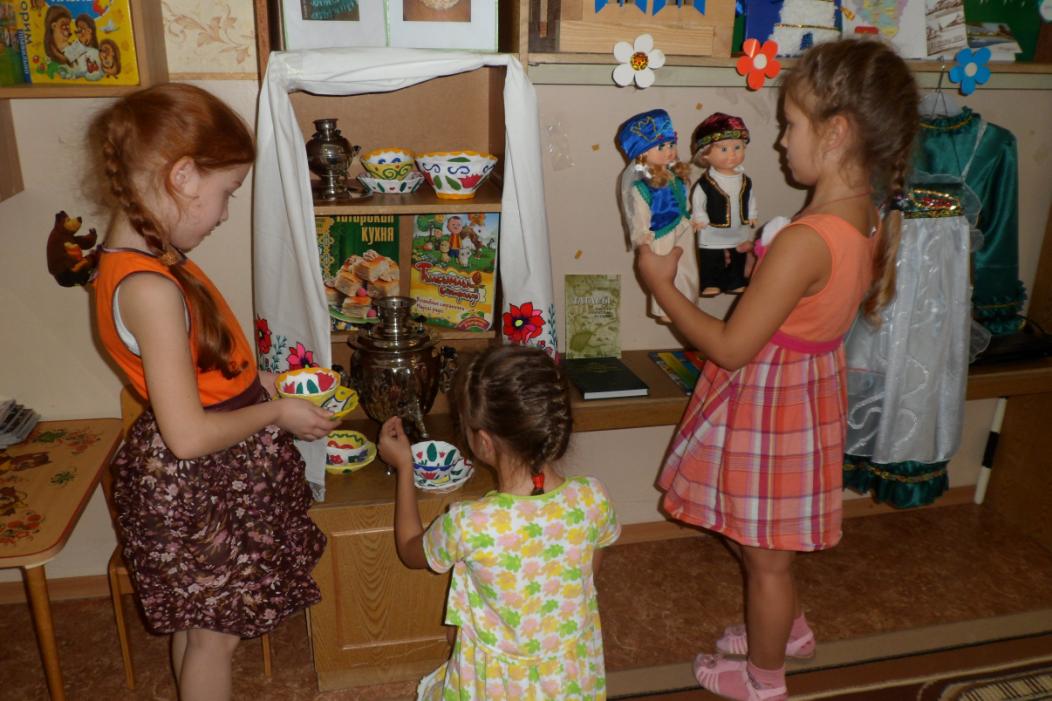 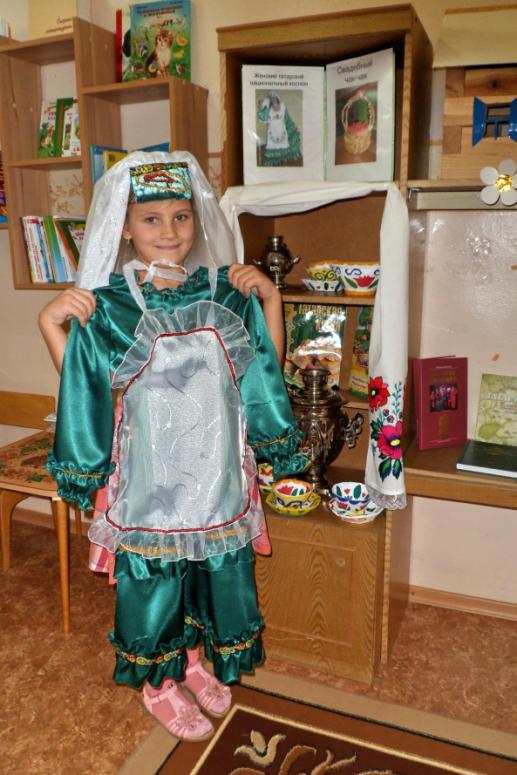 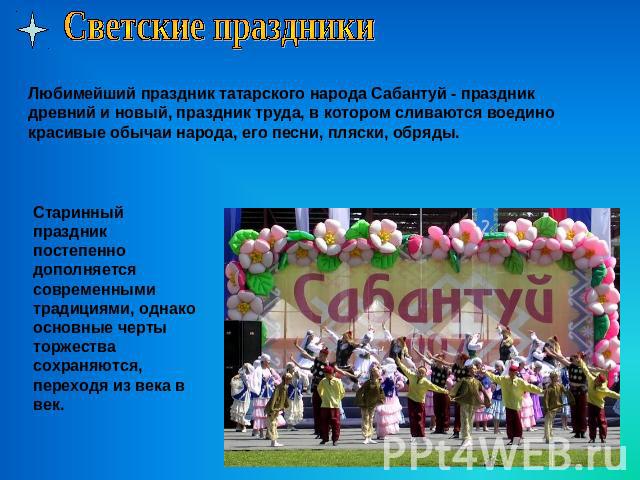 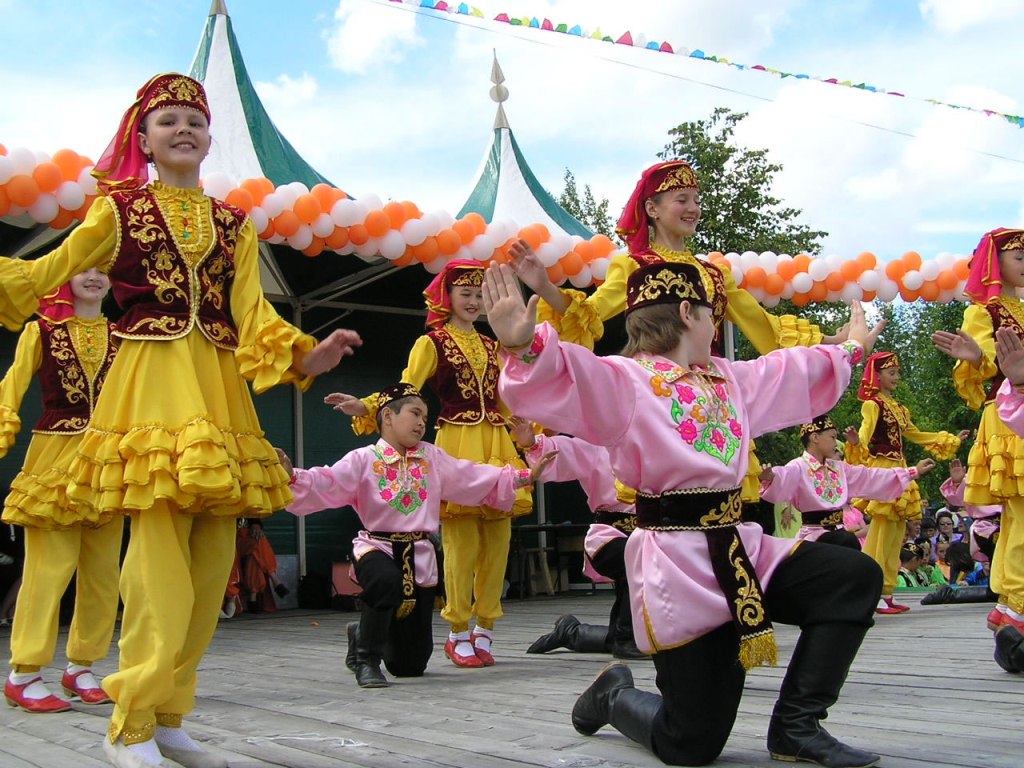 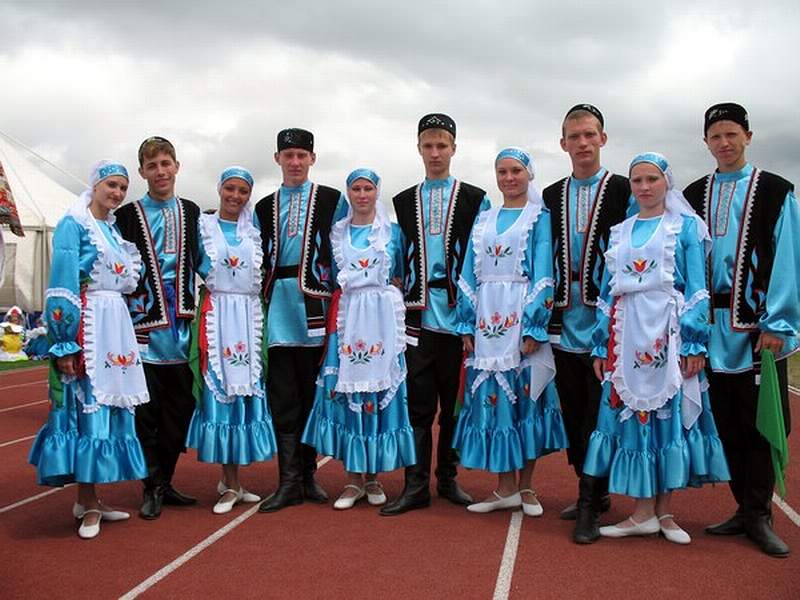 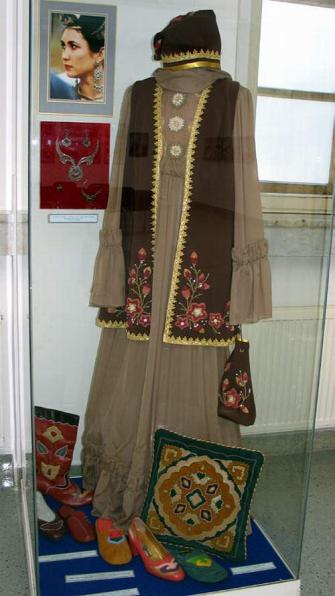 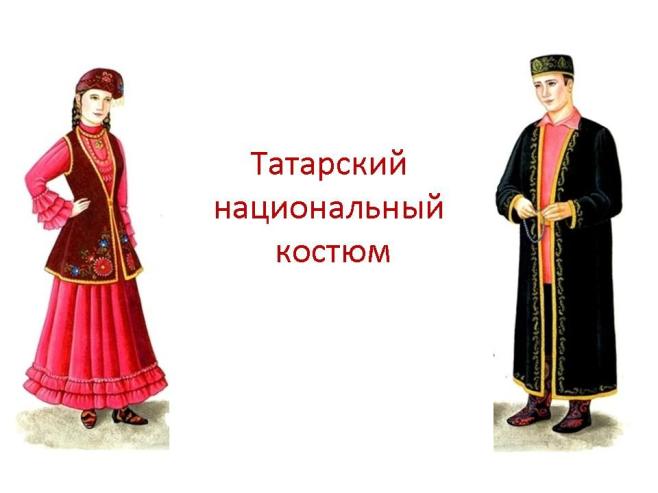 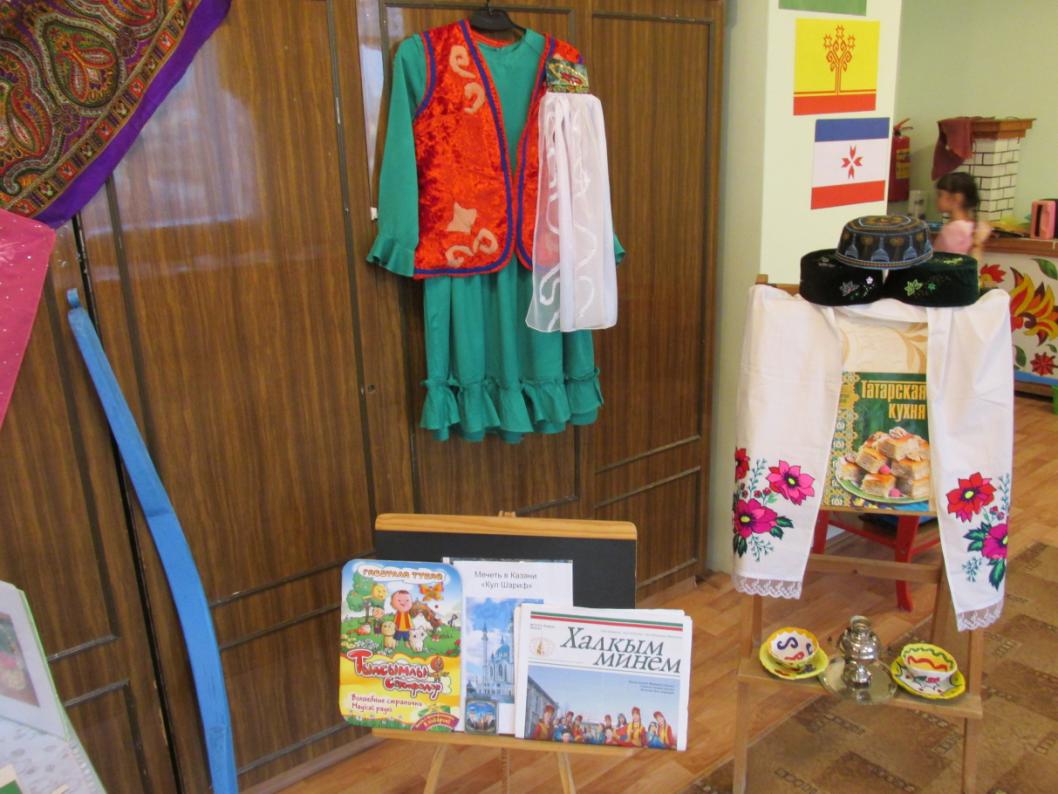 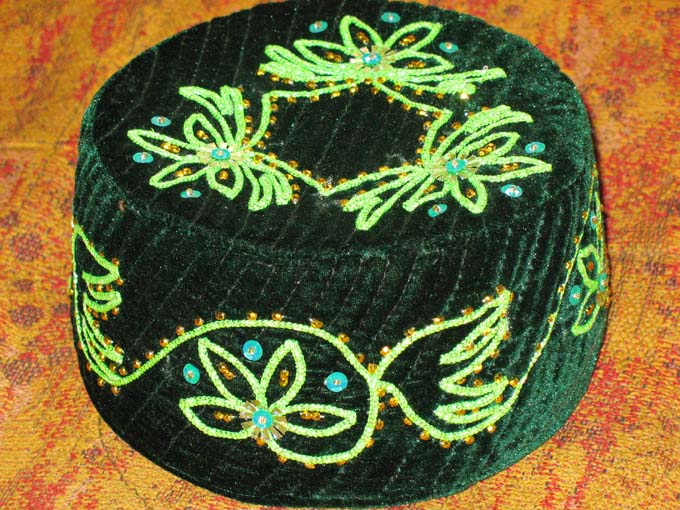 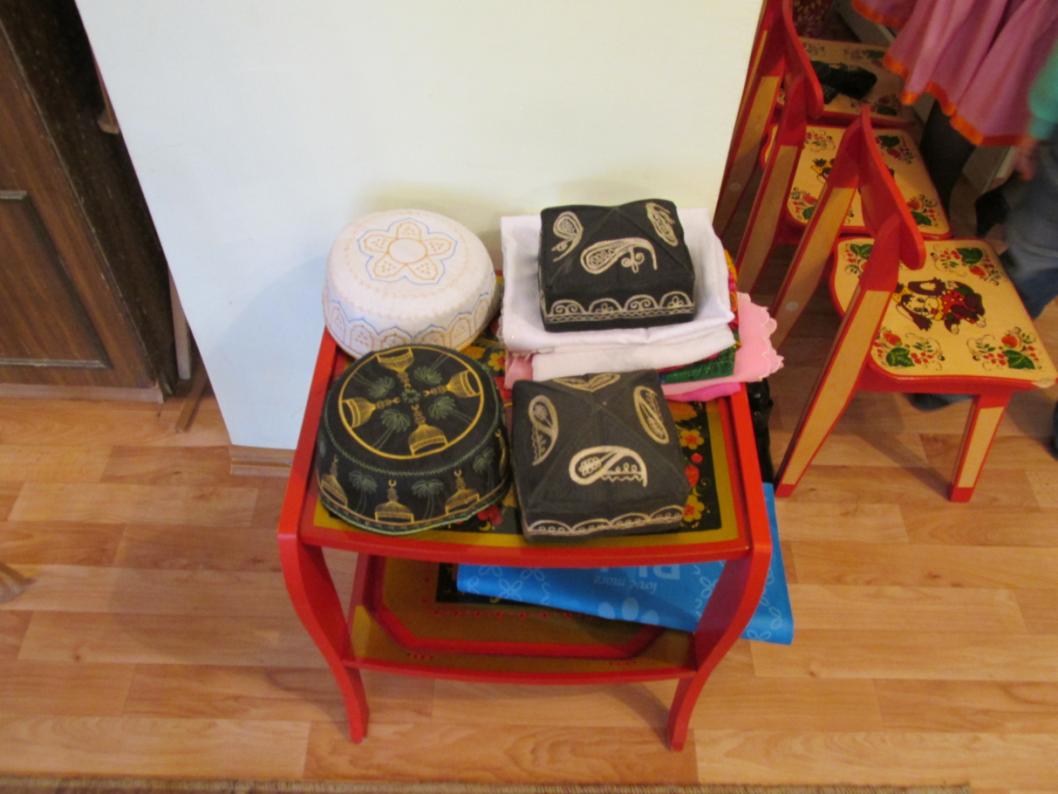 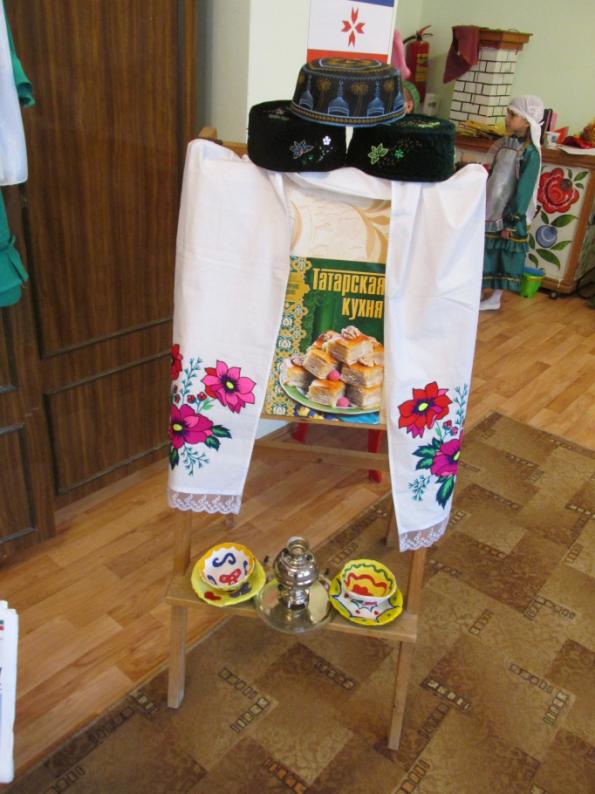 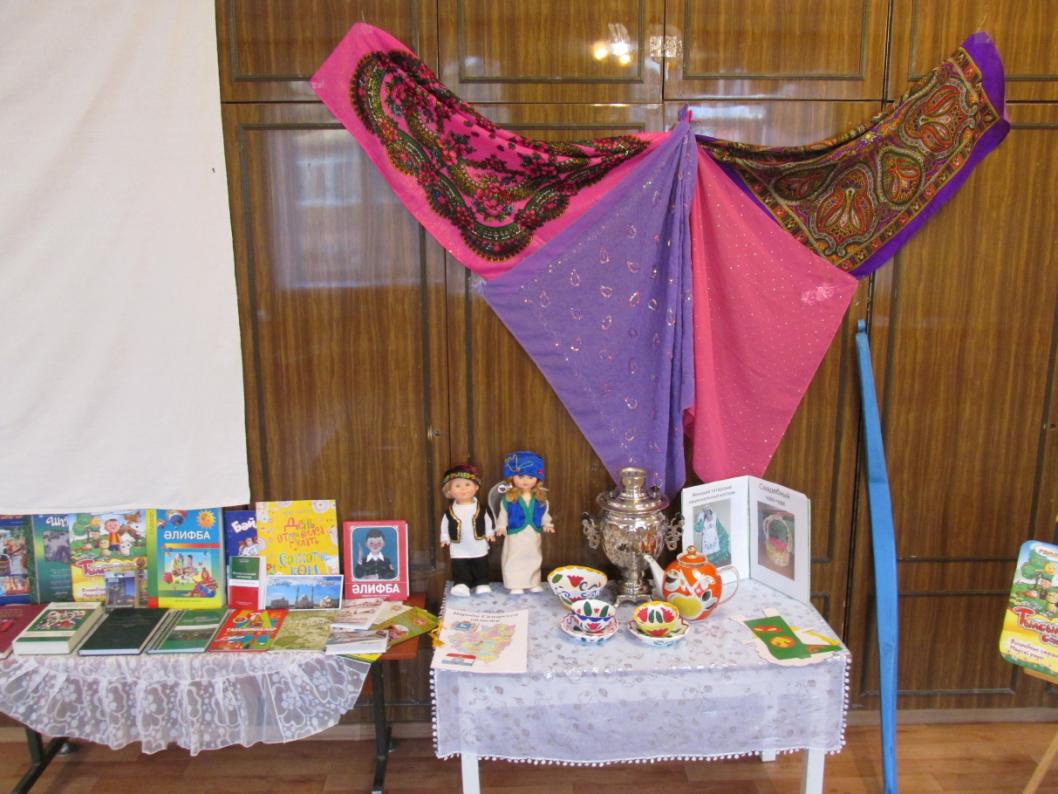 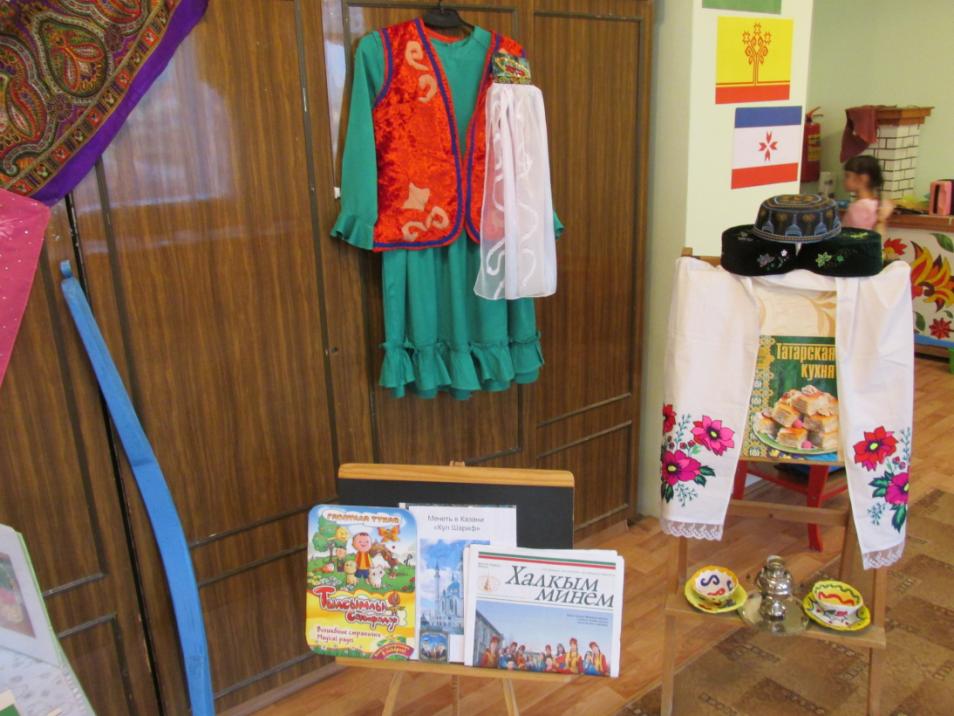 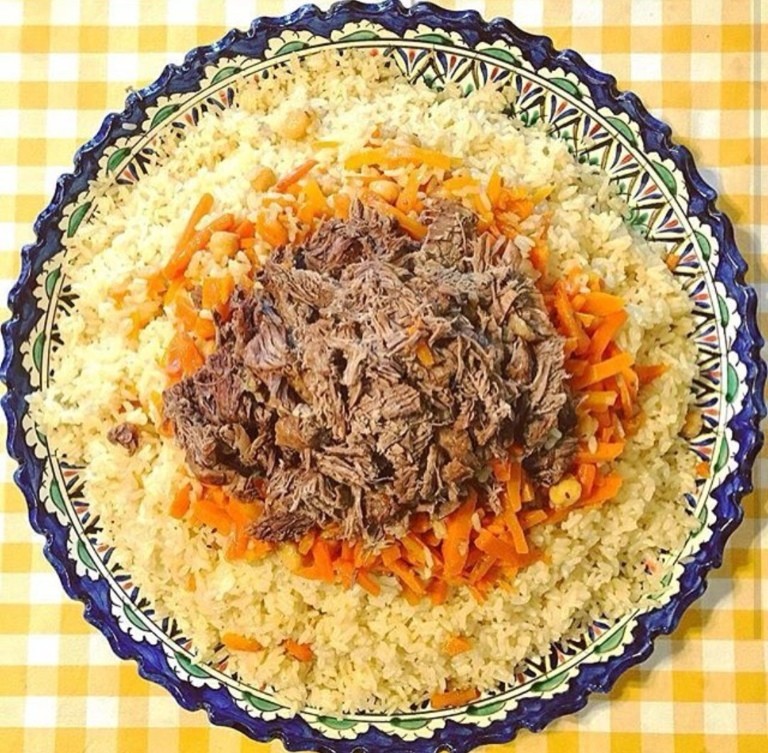 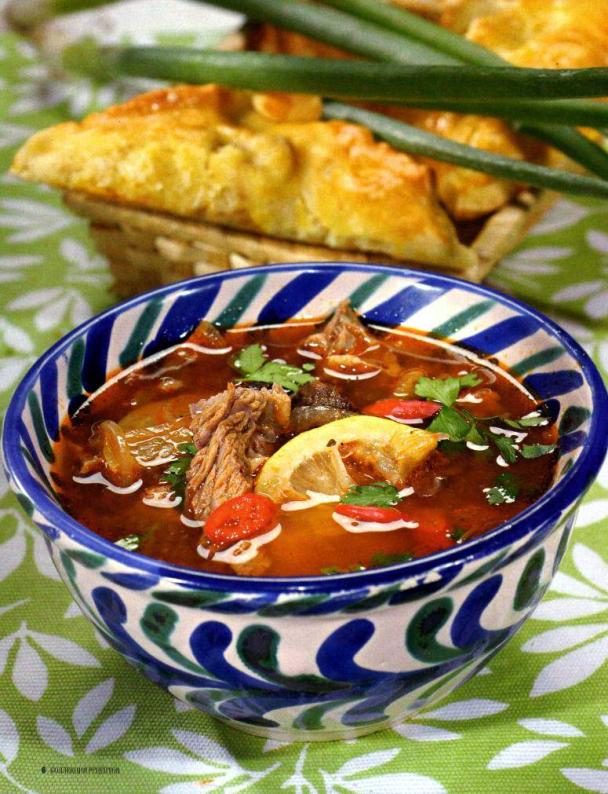 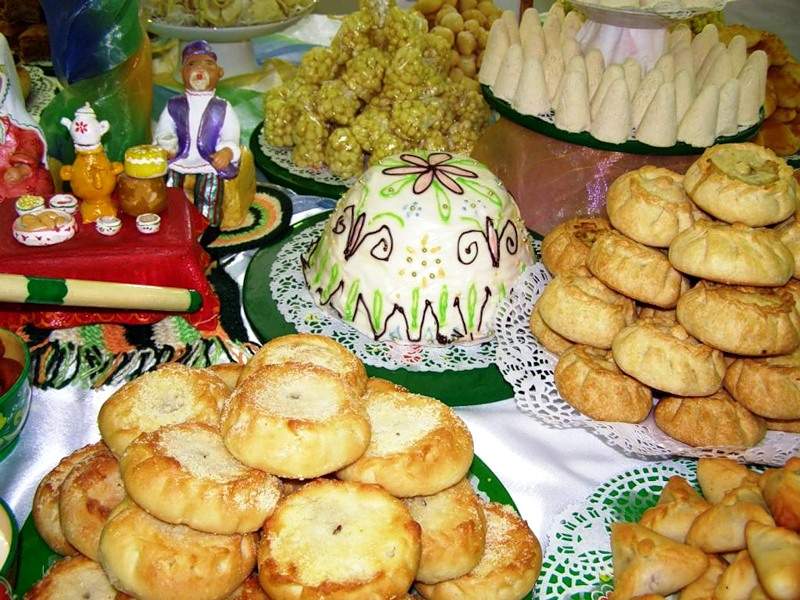 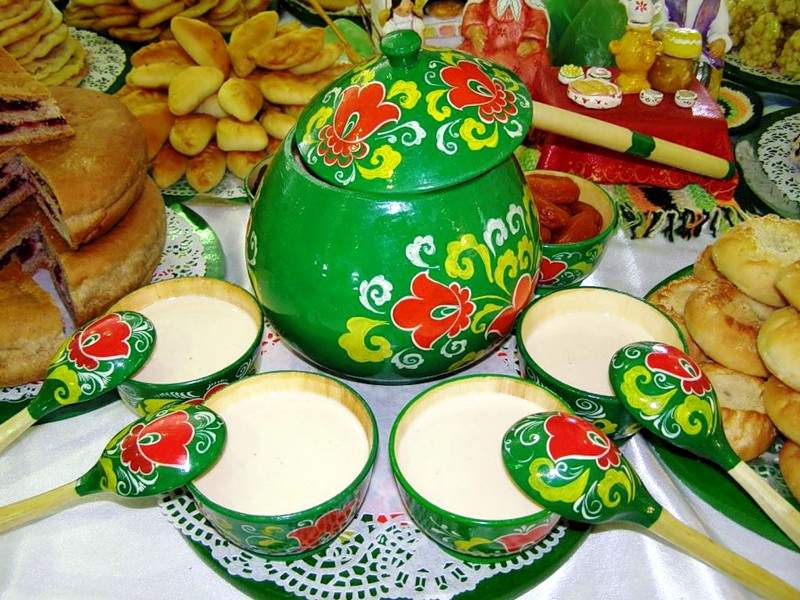 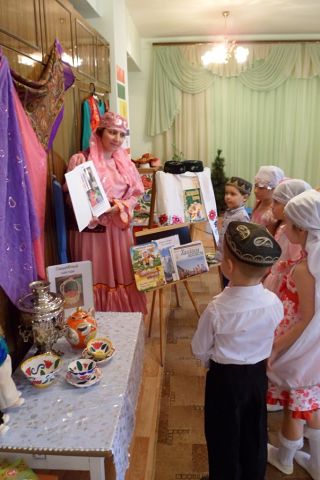 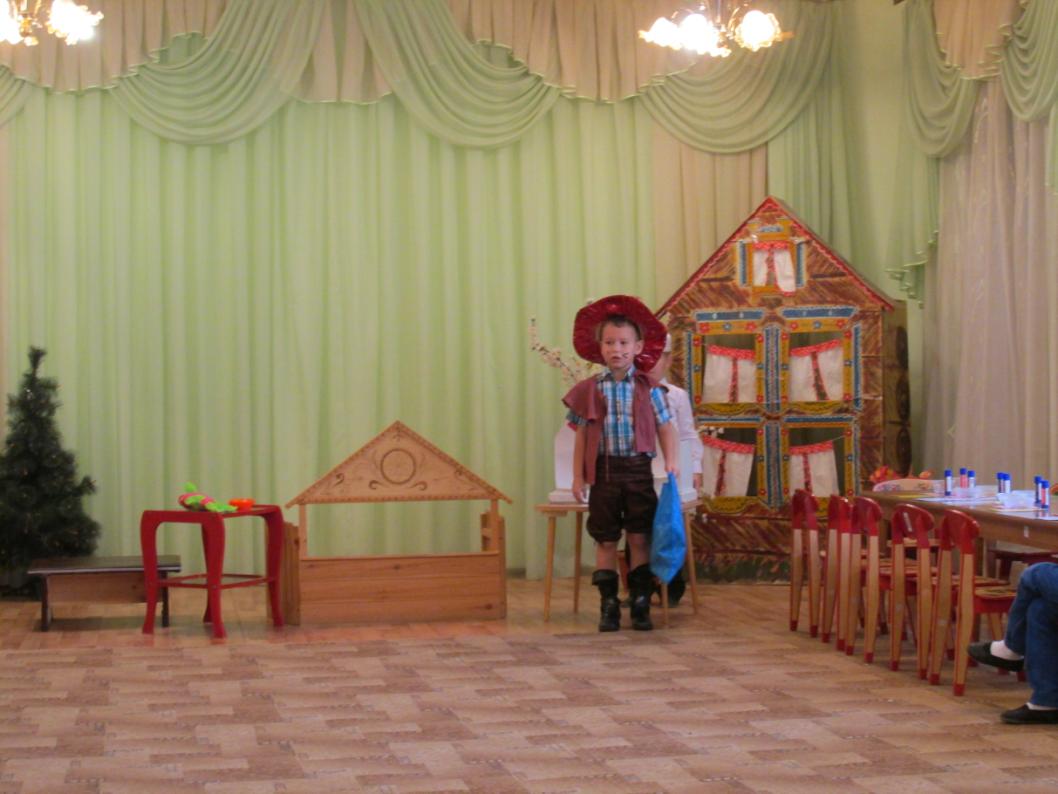 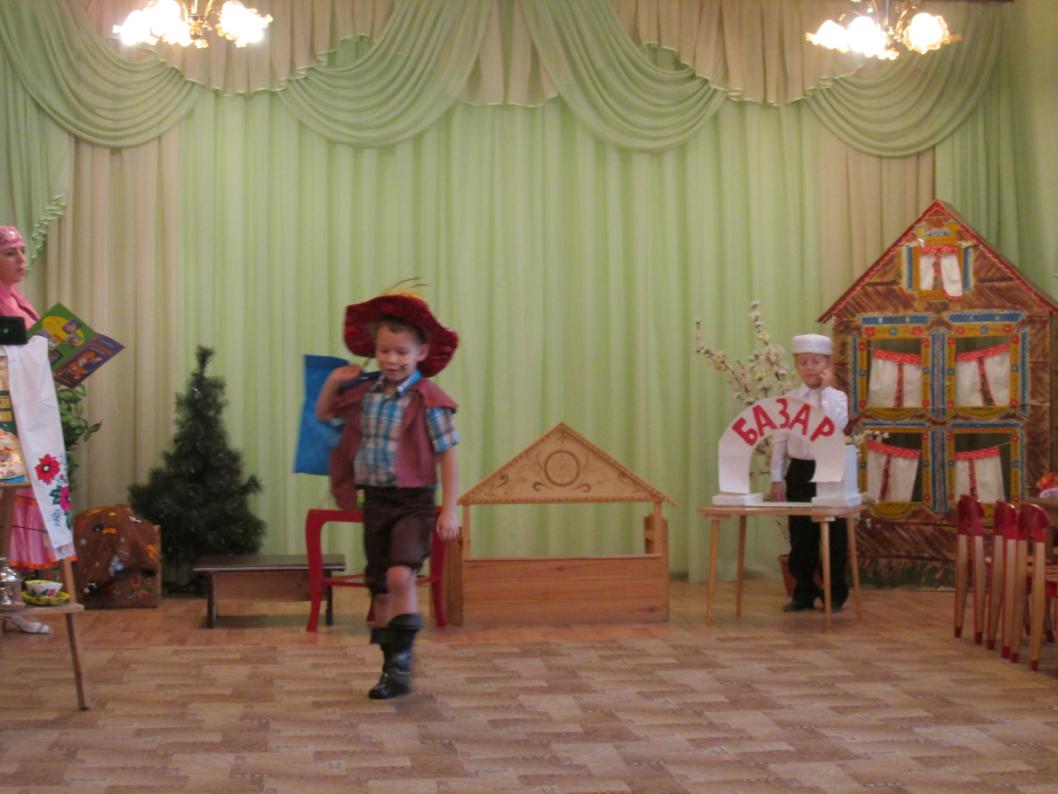 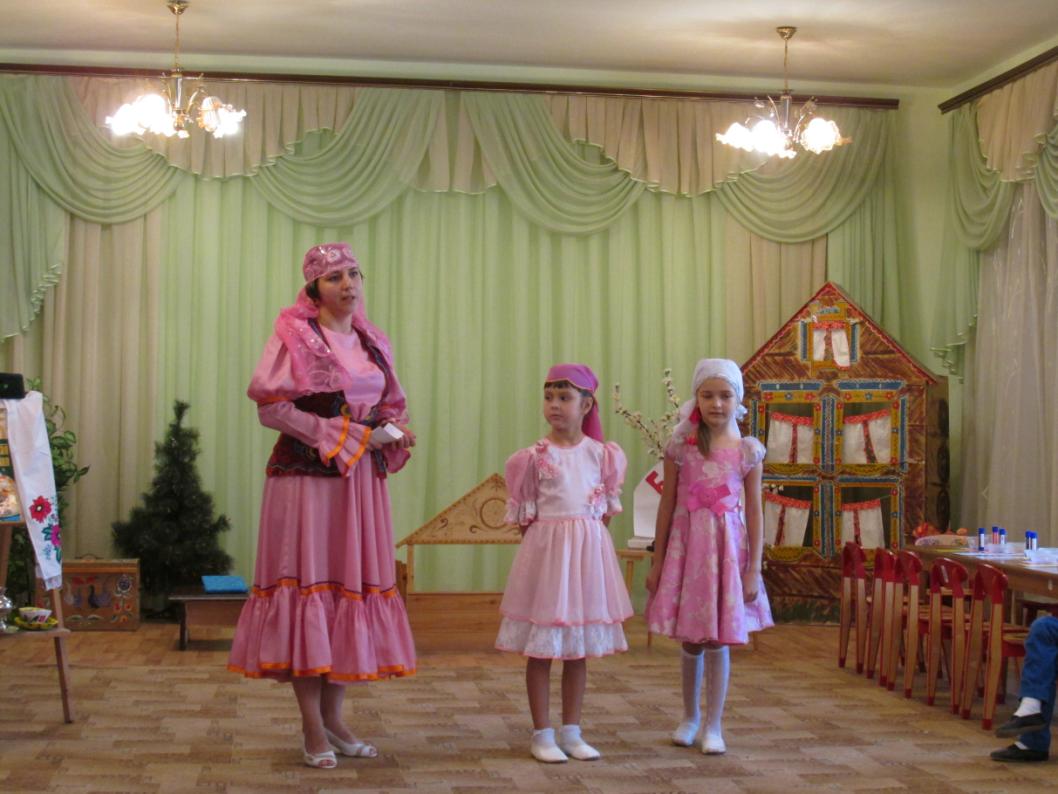 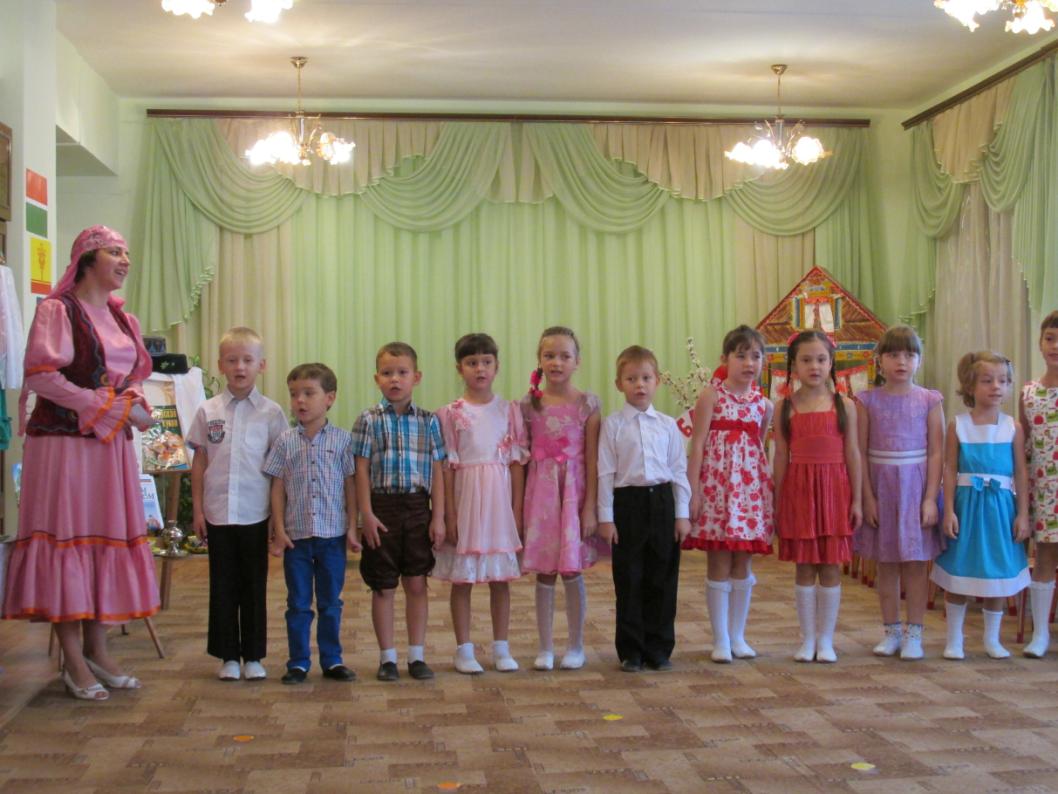 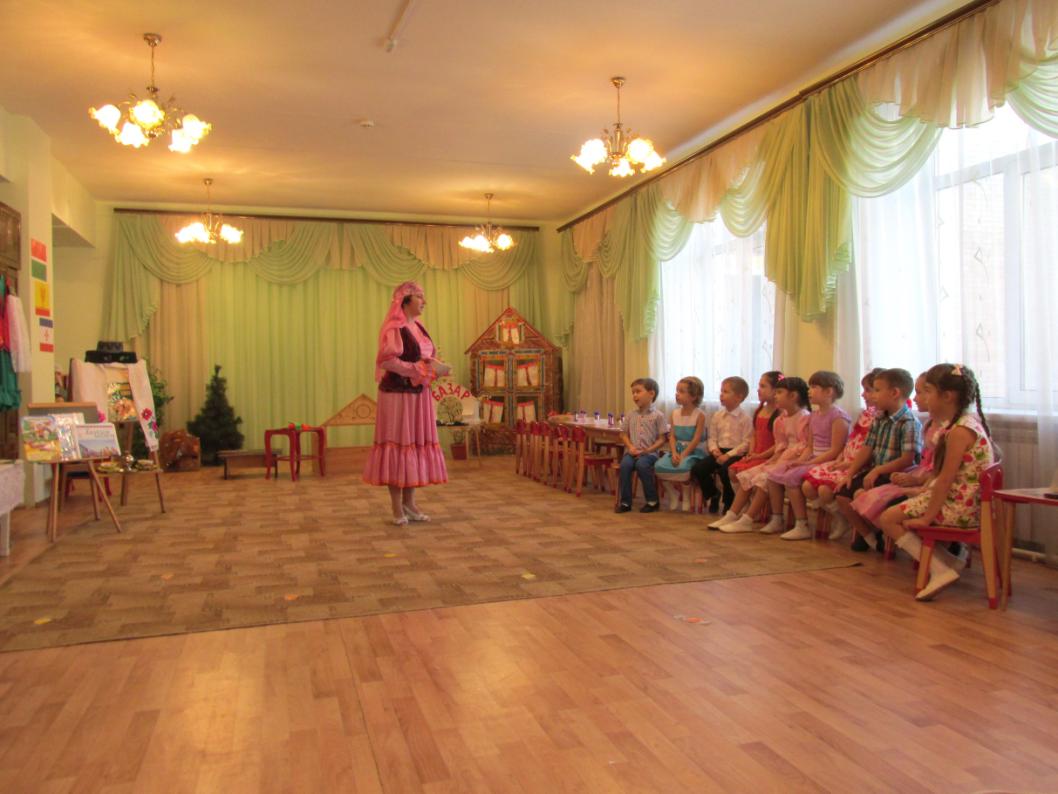 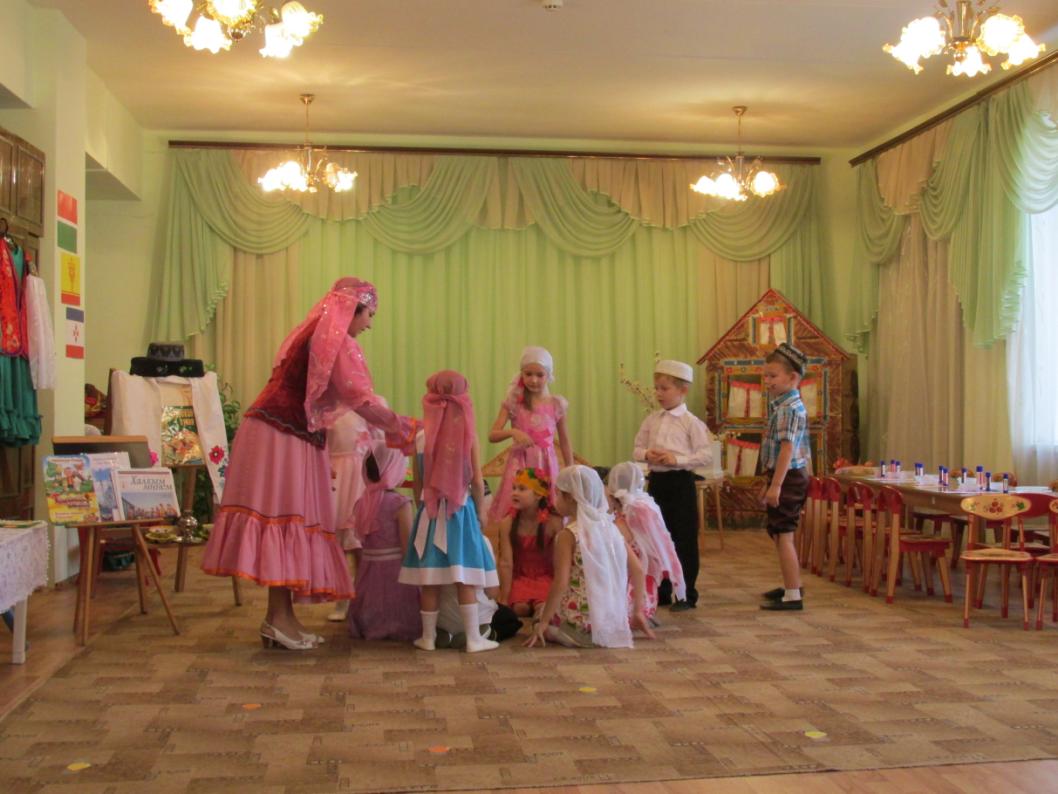 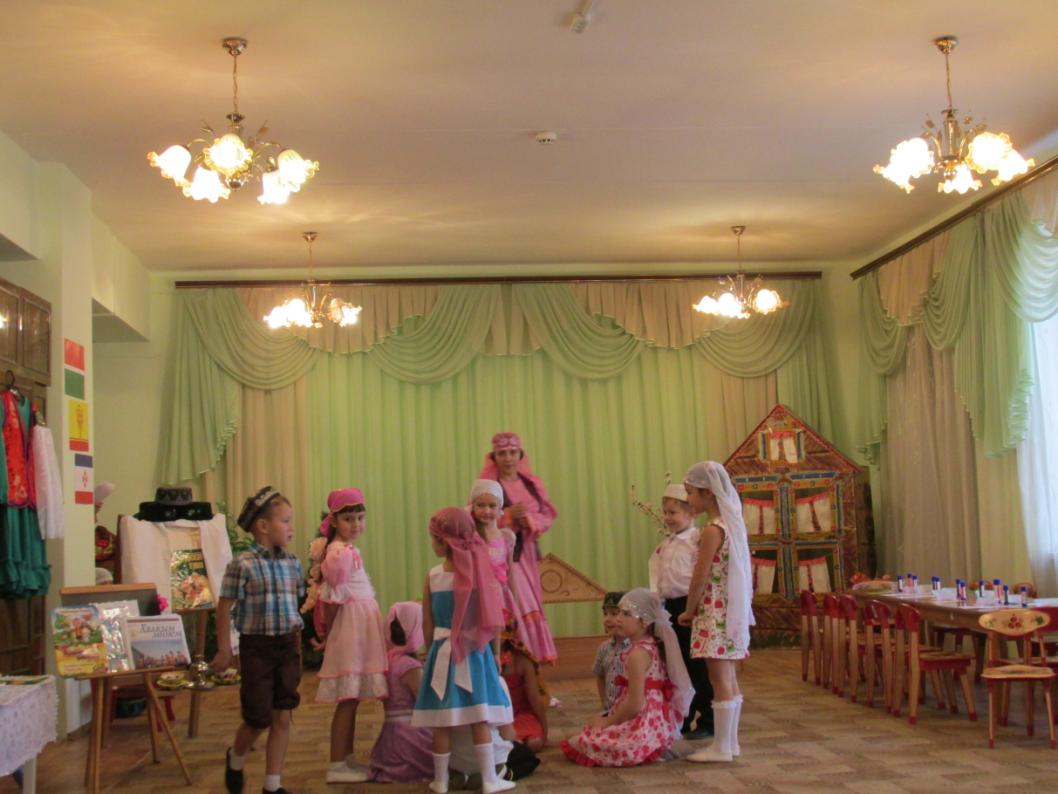 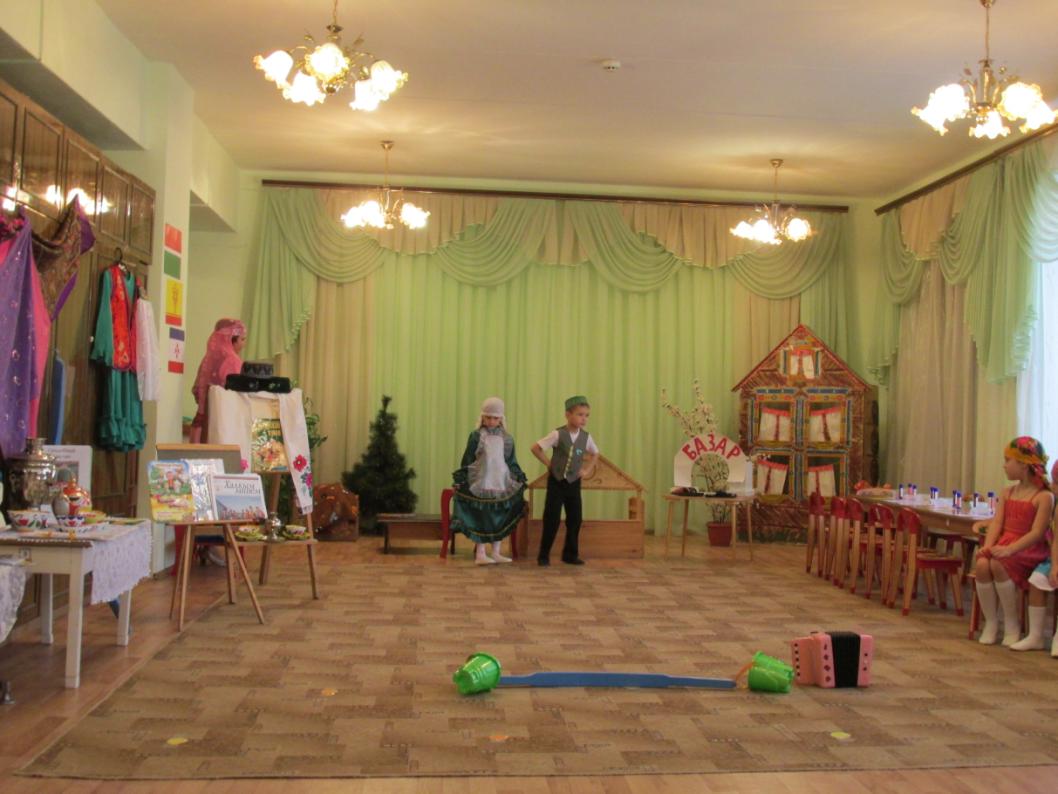 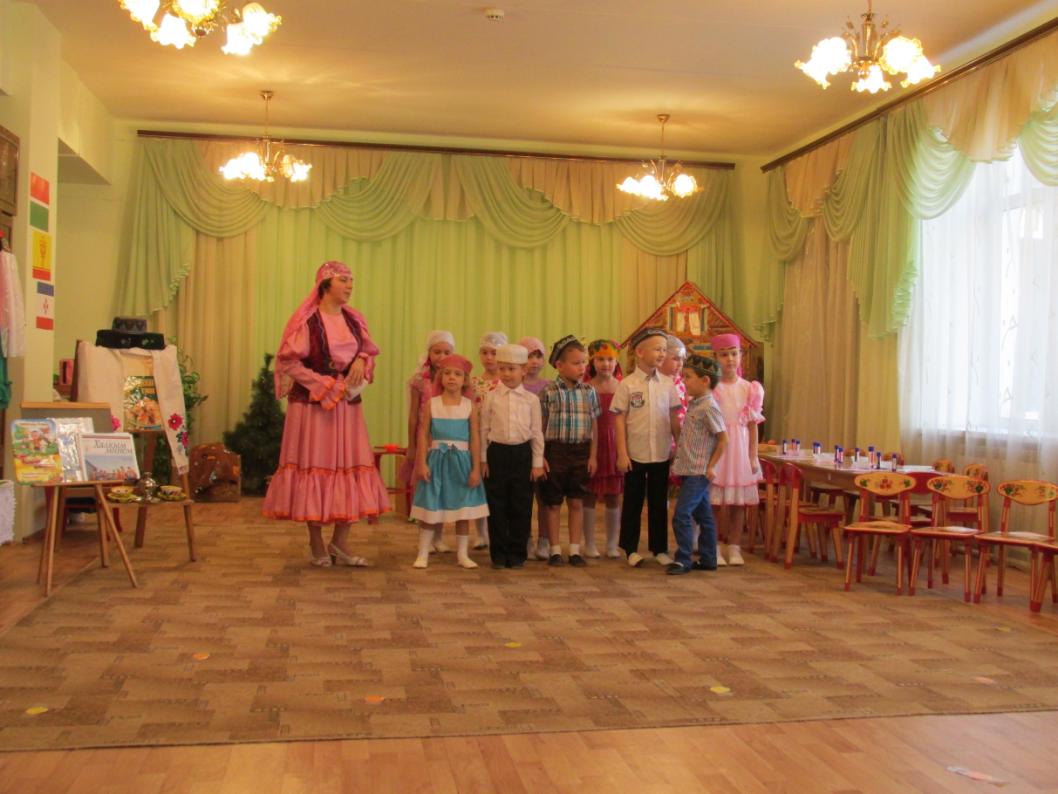 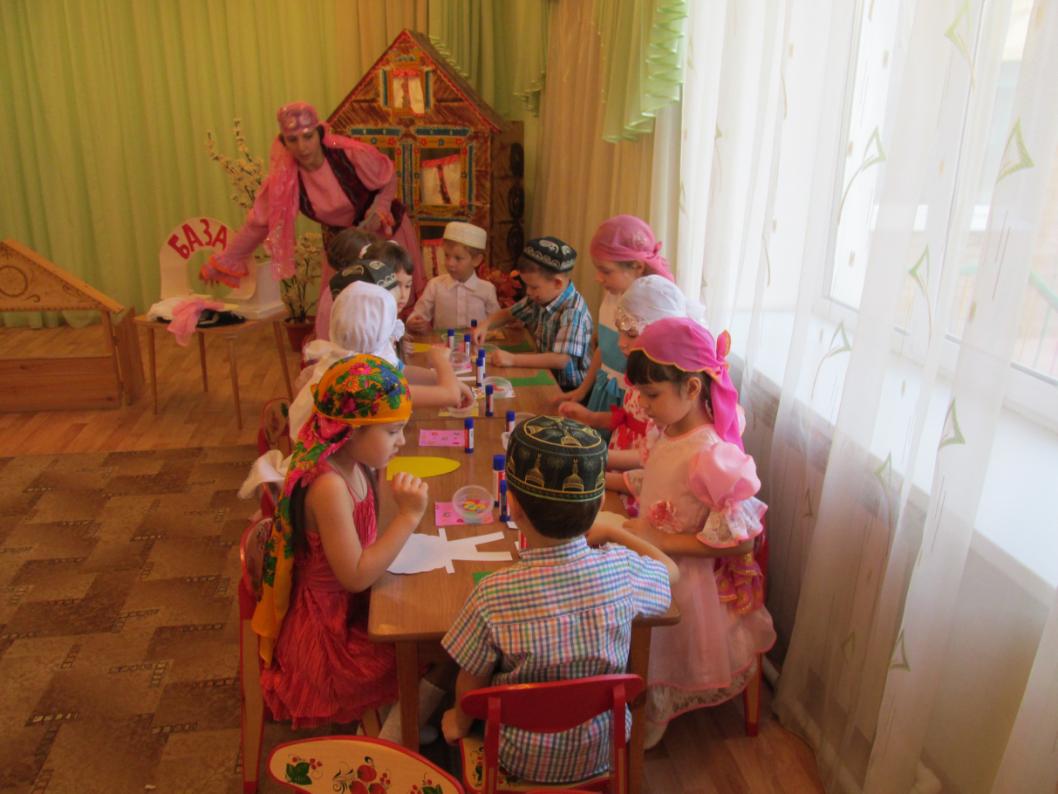 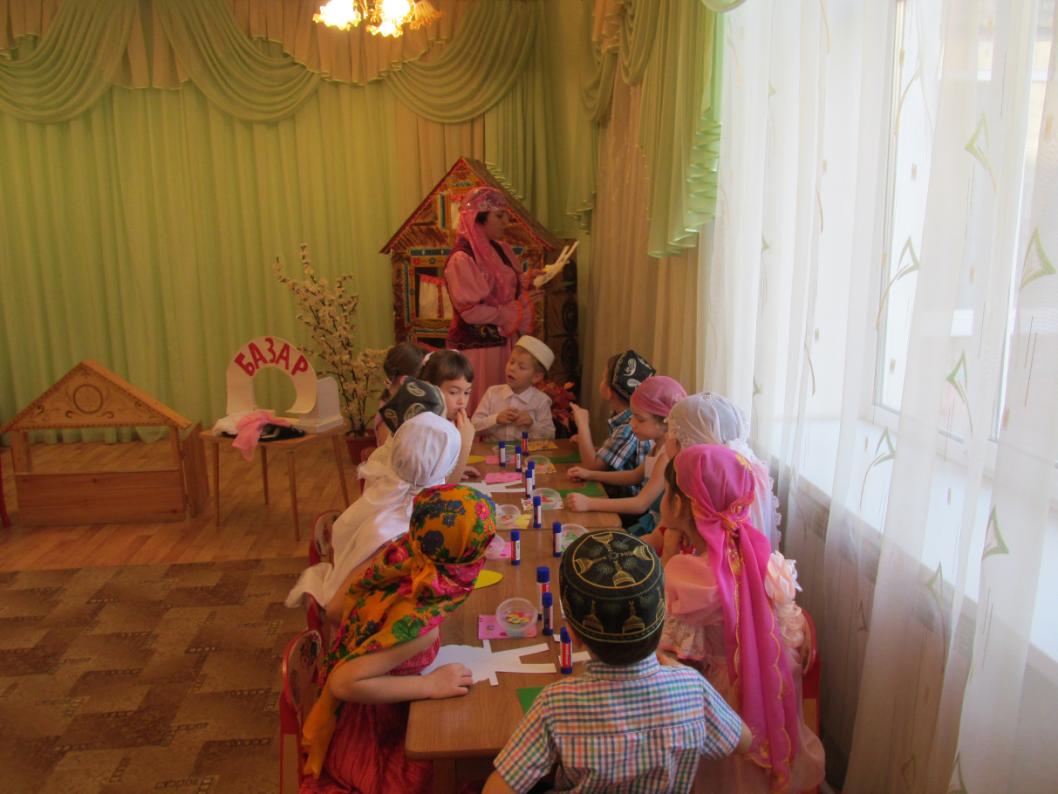 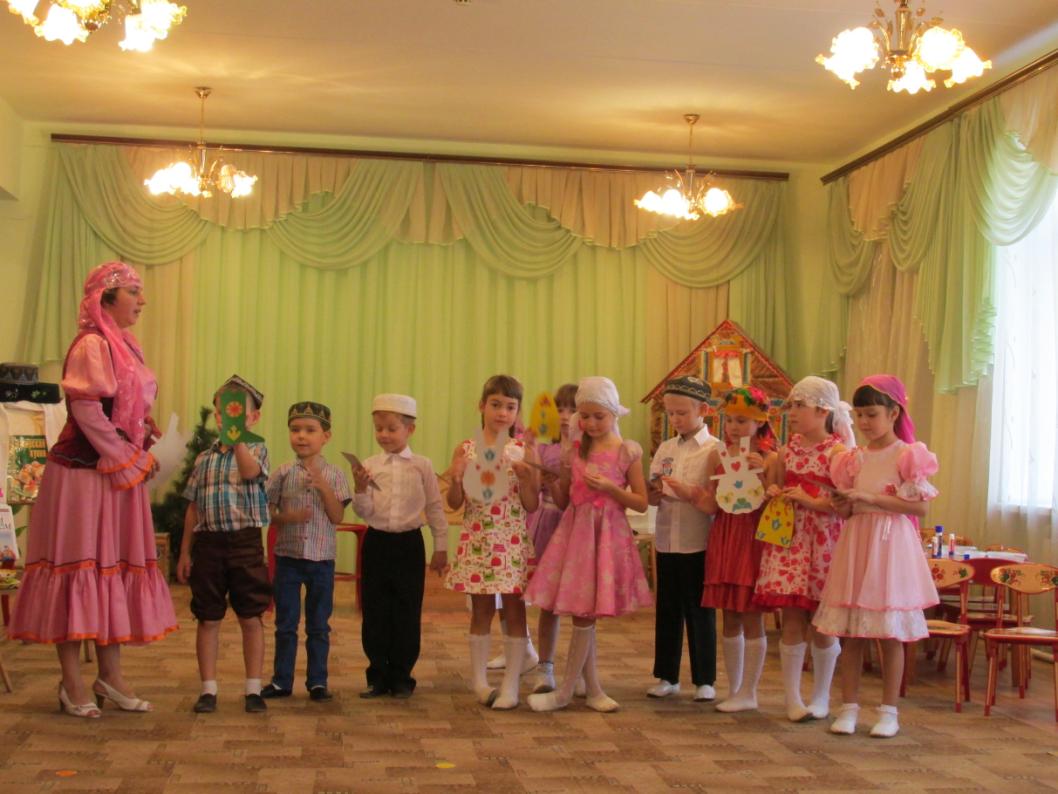 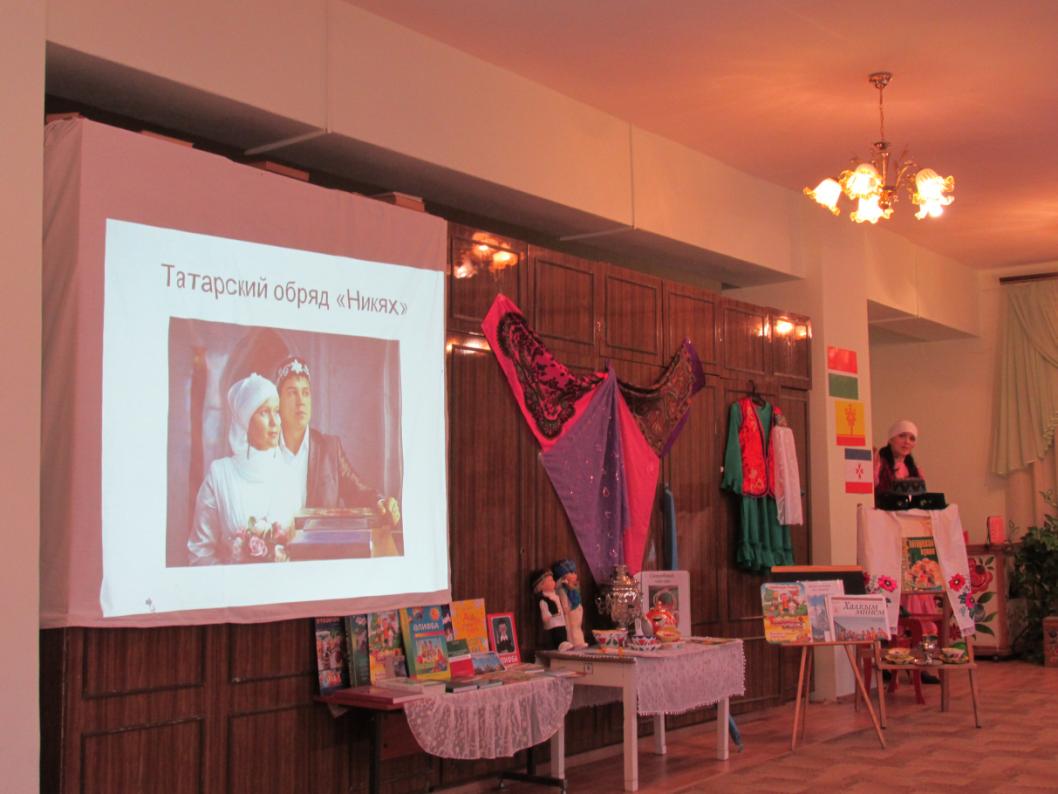 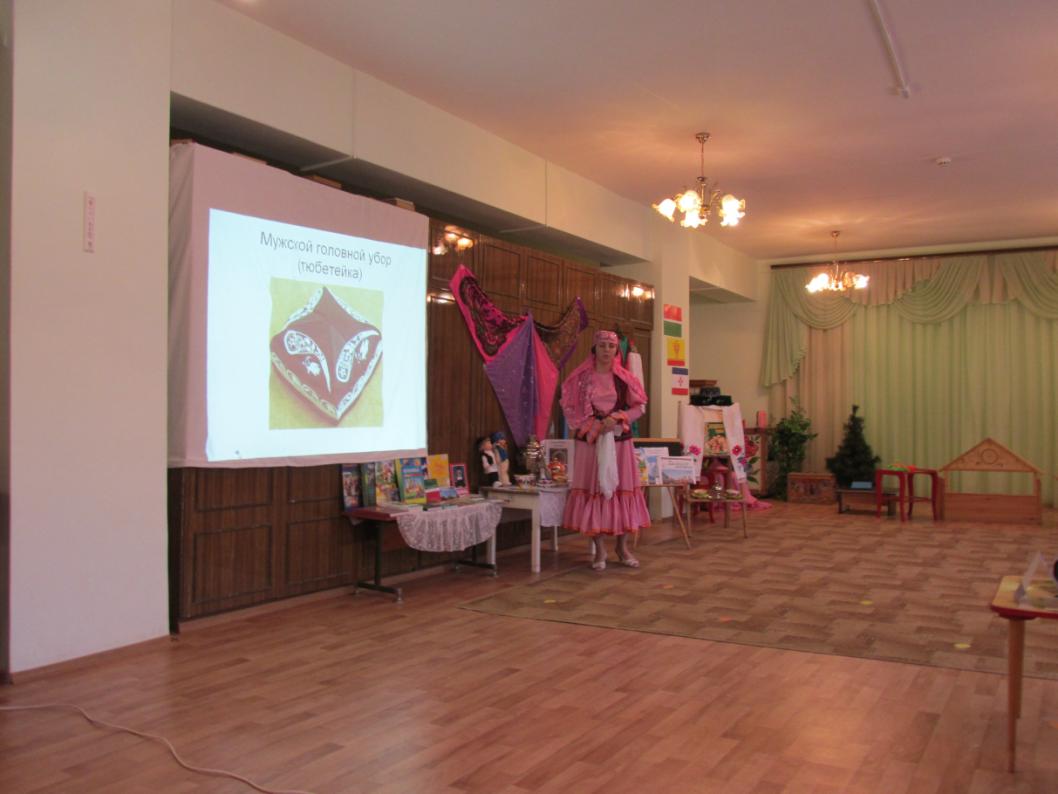 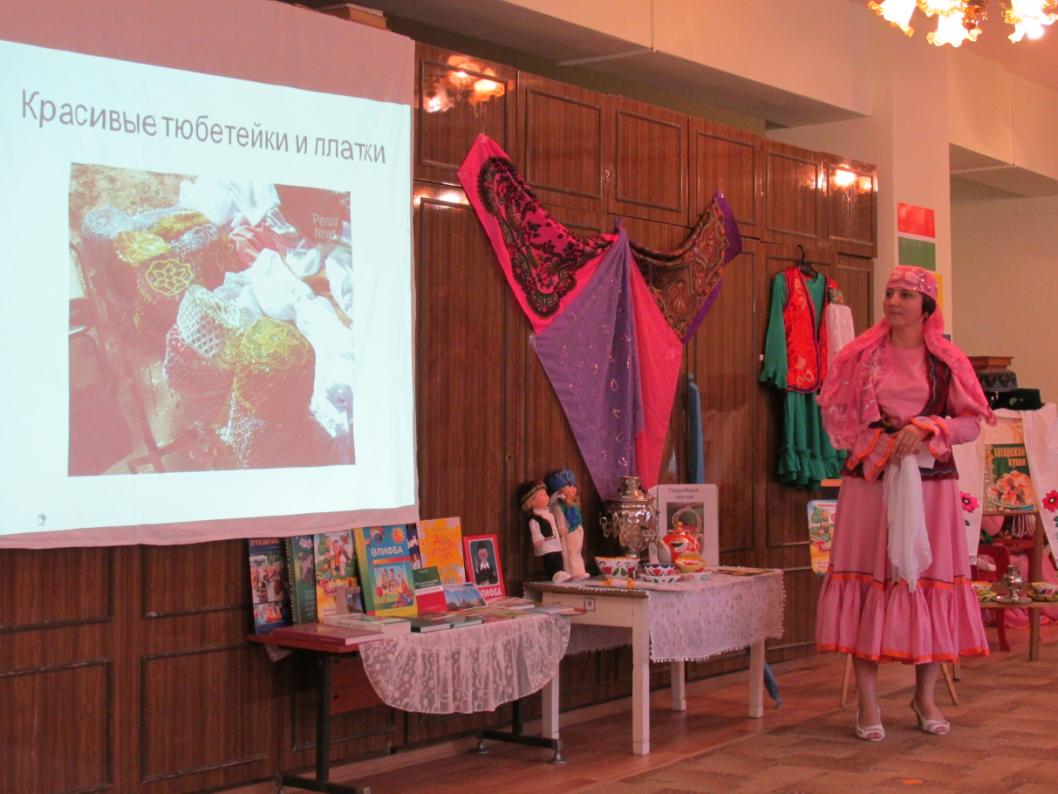 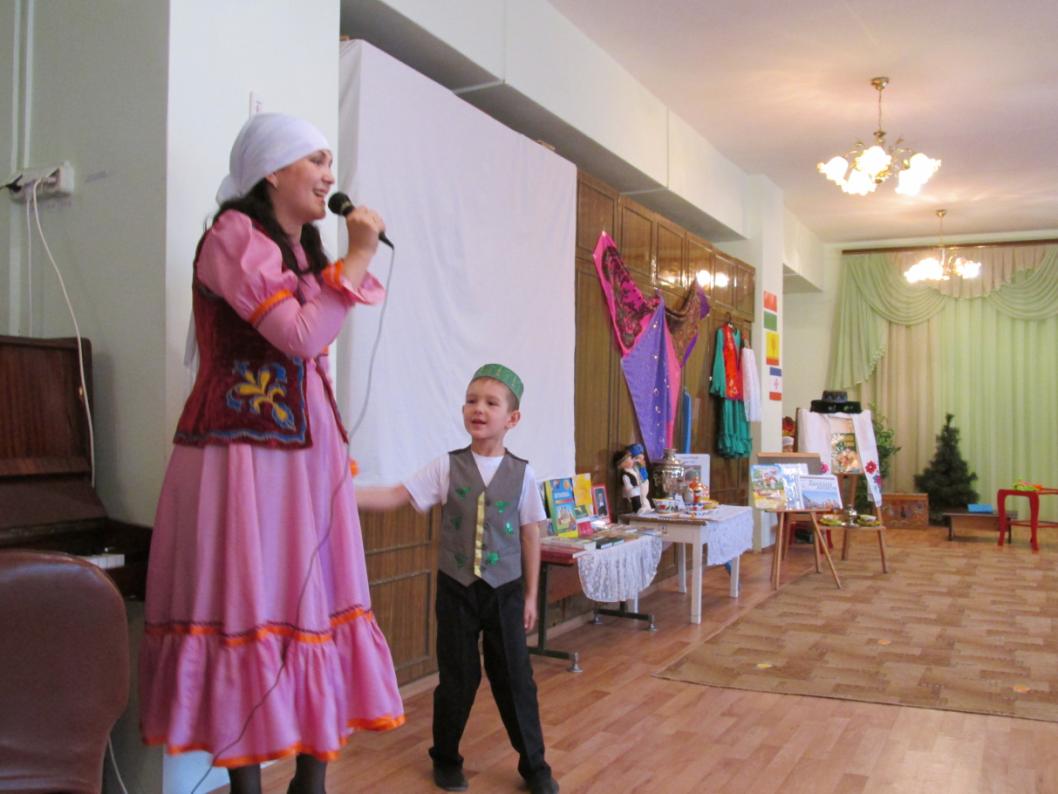 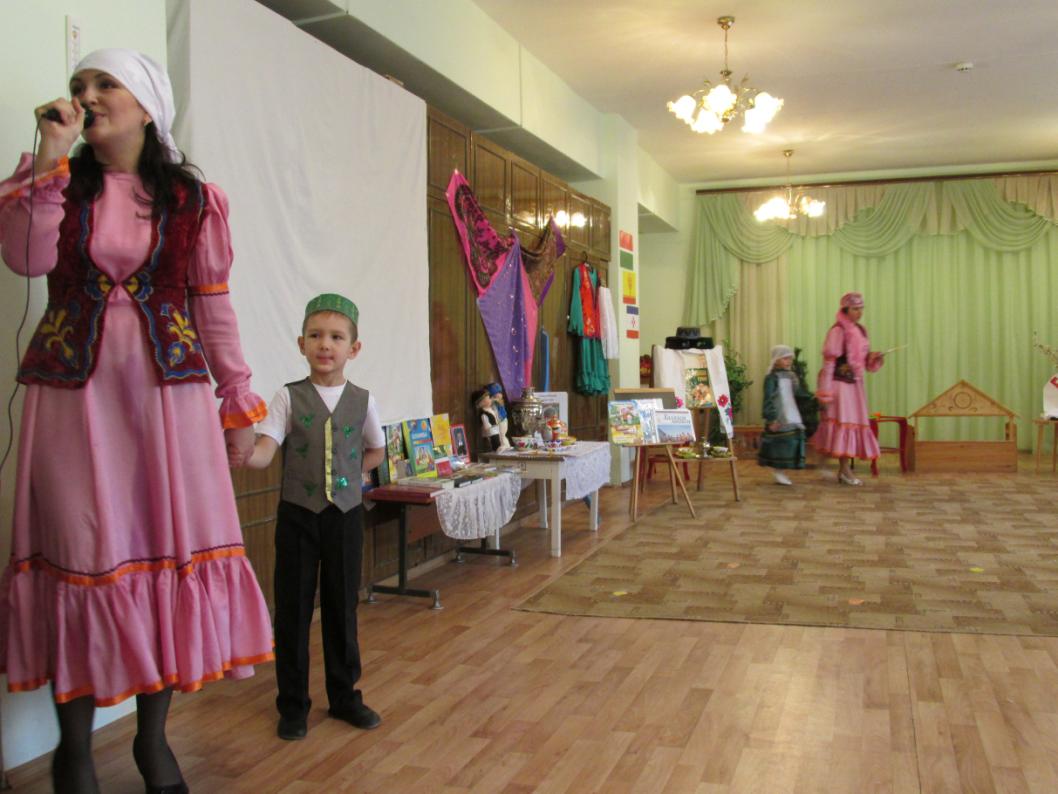 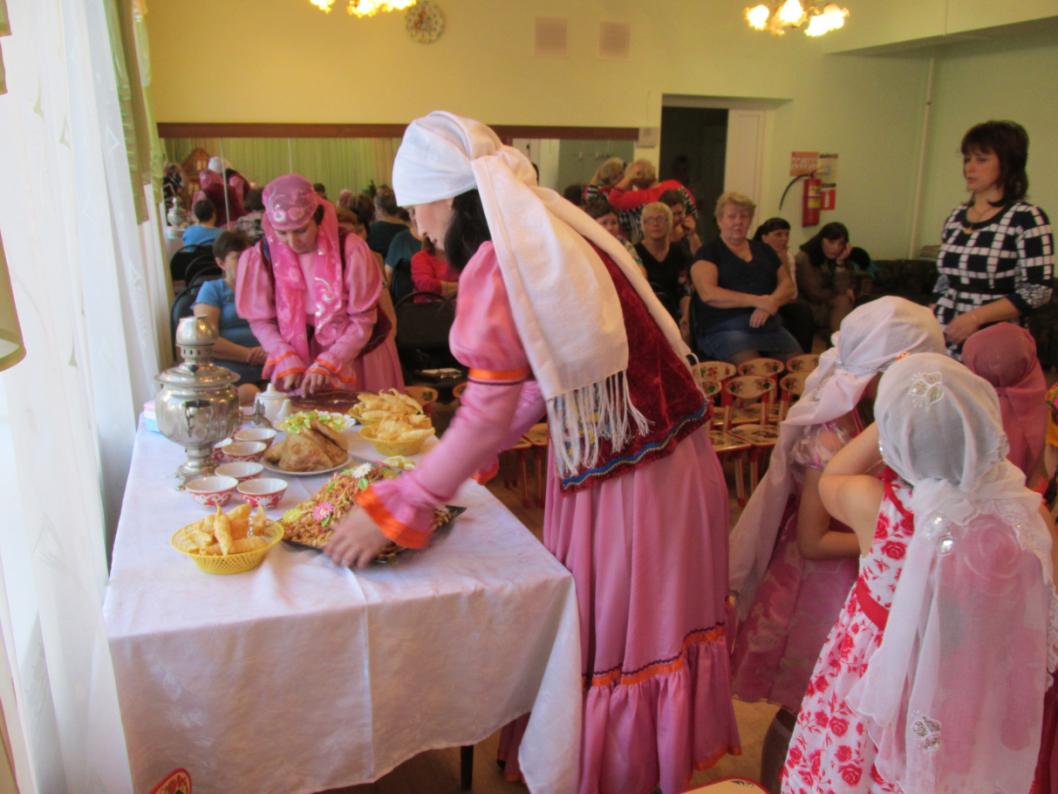 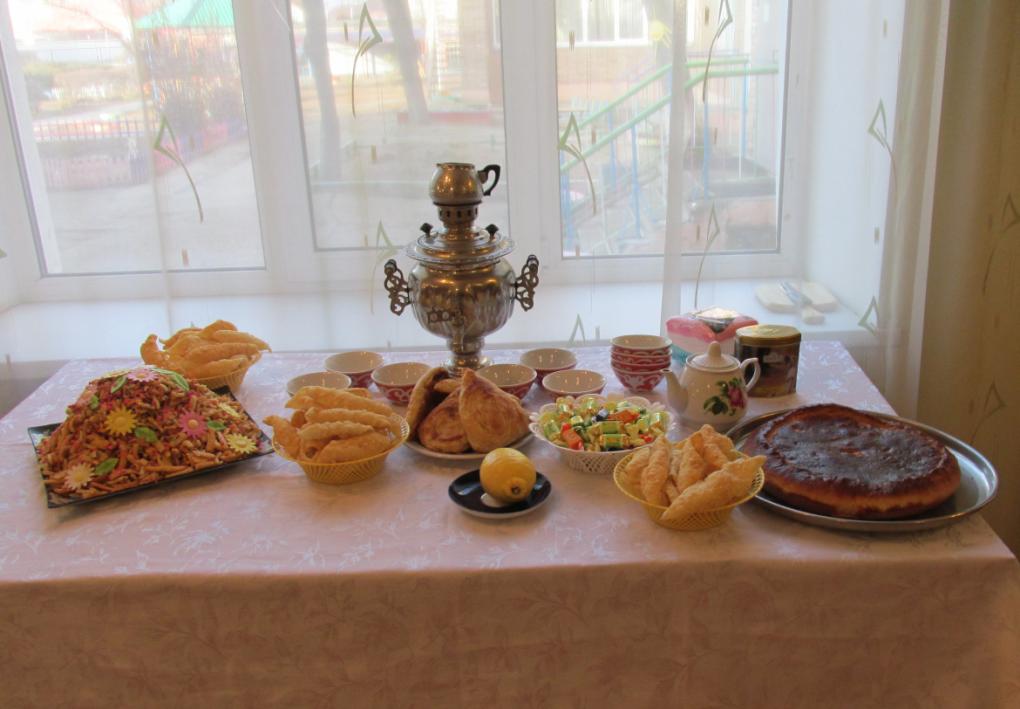